بسمه تعالی هر روزتان نوروز نوروز تان پیروز با استعانت از آفریدگار جهان وبا انگیزه رستاخیز طبیعت ،فرارسیدن بهاران که هنگامه تجلی مواهب الهی بربستر طبیعت است را به حضور همکاران واساتید ودانشجویان دانشگاه فنی وحرفه ای تبریک گفته واز آستان حضرت احدیت مزید توفیقات برای خدمتی سرشار از شور ونشاط در جهت رشد وشکوفائی کشور عزیزمان را مسئلت می نمائیم .ودعا می کنیم که درسال جدید (1396)در همه حال خرم ودر کنار خانواده چون گل عطر افشان وشادی افزا باشید. روابط عمومی آموزشکده فنی شهیدرجائی قوچان
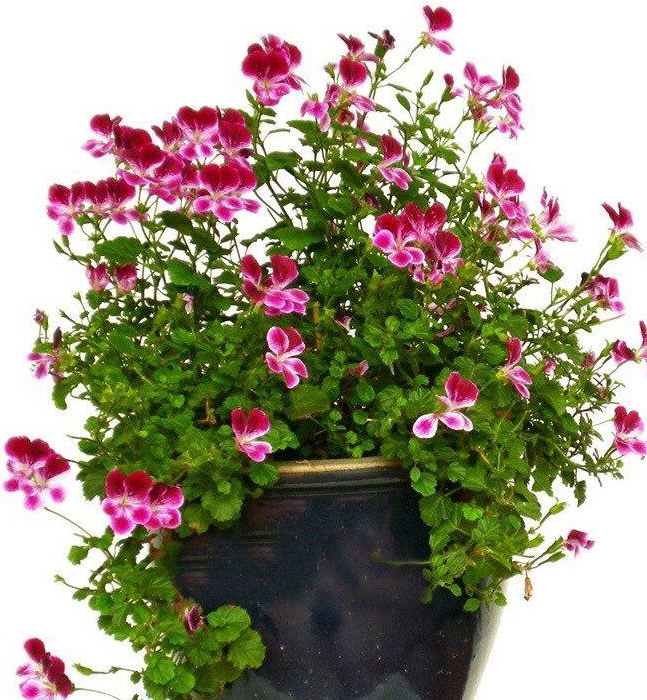